Квадратные уравнения
Работу выполнили: Аглодина Елена, Лебедев Дмитрий, ученики 8а класса МБОУ СШ №1 г. Архангельска, Архангельской области.
Руководитель: Куприянович Марина Олеговна, учитель математики высшей квалификационной категории 
МБОУ СШ №1 г. Архангельска, Архангельской области.
Архангельск, 2015 год
Квадратное уравнение
Квадратным уравнением называется
уравнение вида 
ах2 + bx + c = 0,
где а, b, с – числа, а ≠ 0, х – неизвестное.
3х2 - 2x + 7 = 0;    -3,8х2 + 67 = 0;
 18х2 = 0 .
Квадратное уравнение называют еще уравнением второй степени с одним неизвестным.
Коэффициенты квадратного уравнения
Числа а, b и с называют коэффициентами квадратного уравнения.
ах2 + bx + c = 0,
а- коэффициент при
х2
b- коэффициент при     х
c -свободный член
КВАДРАТНЫЕ УРАВНЕНИЯ
ПОЛНЫЕКВАДРАТНЫЕ УРАВНЕНИЯ
НЕПОЛНЫЕКВАДРАТНЫЕ УРАВНЕНИЯ
а ≠ 0,  в ≠ 0,   с ≠ 0
а ≠ 0,  в = 0 или
  с = 0
2х2+5х-7=0
6х+х2-3=0
Х2-8х-7=0
25-10х+х2=0
3х2-2х=0
2х+х2=0
125+5х2=0
49х2-81=0
Способы решения
 полных квадратных уравнений
Выделение квадрата двучлена.
Формула: D = b2- 4ac,  x1,2=
Теорема Виета.
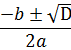 D > 0
D < 0
D=0
1 корень
два корня
Нет корней
Х=-в/2а
Х=(-в+√D)/2а
От чего зависит количество корней квадратного уравнения?
От знака D – дискриминанта..
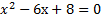 Решение уравнений:
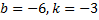 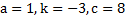 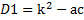 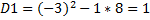 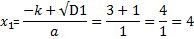 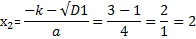 Ответ:4;2
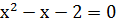 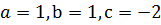 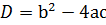 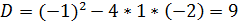 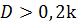 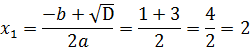 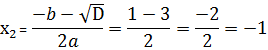 Ответ: 2; -1
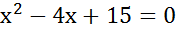 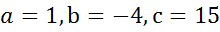 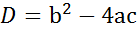 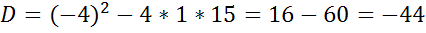 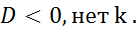 Ответ: нет корней
Библиография: 

Алгебра. 8 класс: учеб. для общеобразоват. учреждений / С.М. Никольский , М.К.Потапов, Н.Н.Решетников , А.В.Шевкин. - 7-е изд., дораб. - М.: Просвещение, 2010. -287 с. : ил.